Uranium Workload Colorado
Table 1.  New mining claim filings by year, with uranium.
       CY	ACTIVE NEW CLAIMS    ACTIVE NEW URANIUM 
	      FILED IN CO	              FILINGS IN CO 			
        2003                    	230                      	120
        2004		342		274
        2005		3208		2725
        2006		5787		5205
        2007		12900		10730
COSO staffing
Table 2.  COSO adjudication staffing and workload over time.
Location:  COSO non-Coal Adjudication
Year:		1991		2000		2008	2007
Subject:	TO   		TO  		TO	
EW units	*		EW- 175			 EW-20,500
				
Branch chief	1		- -		-
Supervisor	1		-		-
Staff		5		4		2
Clerks	3		-		-
Student	1		-		1
Sub Ttl	10.5		5		2.5
FO staffing
Table 3.  Field office solid minerals  staffing and workloads
	Year:	1991	1991	2000	2000		2008	2007
	Subject:	TO	units	TO	units		TO	units
Location:	
 
Craig District office	4		-			-
LSFO		1		2			2
KRFO		-		1			-
WRFO		2		1			1
	Sub Ttl	7		4			3
 
Montrose District	3		-			-
UFO		1		2			1
Gunnison FO		-		1			1/2	
San Juan PLC	1 (BLM only)		2			1 
	Sub Ttl	5		5			2.5
 
Canon City District	2		-			-
San Luis PLC	- (BLM only)		2			1
RGFO		1		2			2
	Sub Ttl	3		3			3
 
GJ District		1		-			-
GJFO		2		1			1
GSFO		-		1			1
	Sub Ttl	3		2			2
 
Staffing Totals:	29.5		19			15		 				EX+FL-15*		EX+FL-36*
Workload totals:				NI-46**		NI- 104
					NJ-2		NJ-3
					EW- 175		EW-20,500
LR2000 units of accomplishment in 1990- Uranium
FY		PE	FO		Units		state total
2003		EX	All		0		0
	FL	All		0		0

2004		 EX	UFO		1		1
 FL		All		0		0


2005		 EX	All		0		0
FL		GJFO		7	
 		WRFO		1		8  
                              
2006		EX	All		0		0			FL	GJFO		3
			GUFO		1
			SJPLC		1		5


2007		EX	All		0		0
FL		SJPLC		10 (22)		
UFO		15		25(37)

2008 (60% date)	EX	GJFO		1		1
FL		RGFO		1
SJPLC		6
UFO		5
GJFO		2		14
Additional workloads for staff at FOs with significant Uranium workloads
FO   	# Solid 	#of addl      AML     planning      oil and gas       coal        S and G                
     Minerals Staff    O & G staff				        & solid leasable

SJPLC     1	5	X	XX			XX	XX
AML - wedding Bell district, Competitive Gravel pit w/RMP amendment, multiple FO areas, Potash leasing  EA.
UFO	     1	0	XX	XXXXX	     X		XXX	X
New RMP , O and G -surface only  Coal operating mines, new leases	, potash leasing EA, DOE U leasing .
GJFO	     1	0	XX	XXXXX	     XXX		XXX	X
New RMP,   Subsurface and surface oil and gas,  G.W. hydrology, New Coal mine w/ EIS, potash leasing EA, paleontology.
RGFO     1	1	XXXX	X			XX	X
Mining info demands from metropolis, Large paleo program, travel time issues,  U leasing, urban interface  minerals issues
AML program :  Leadville , granite, St Kevin-Sugarloaf, Hecla, Central City, Gold hill , Buena vista, Cripple creek mining districts
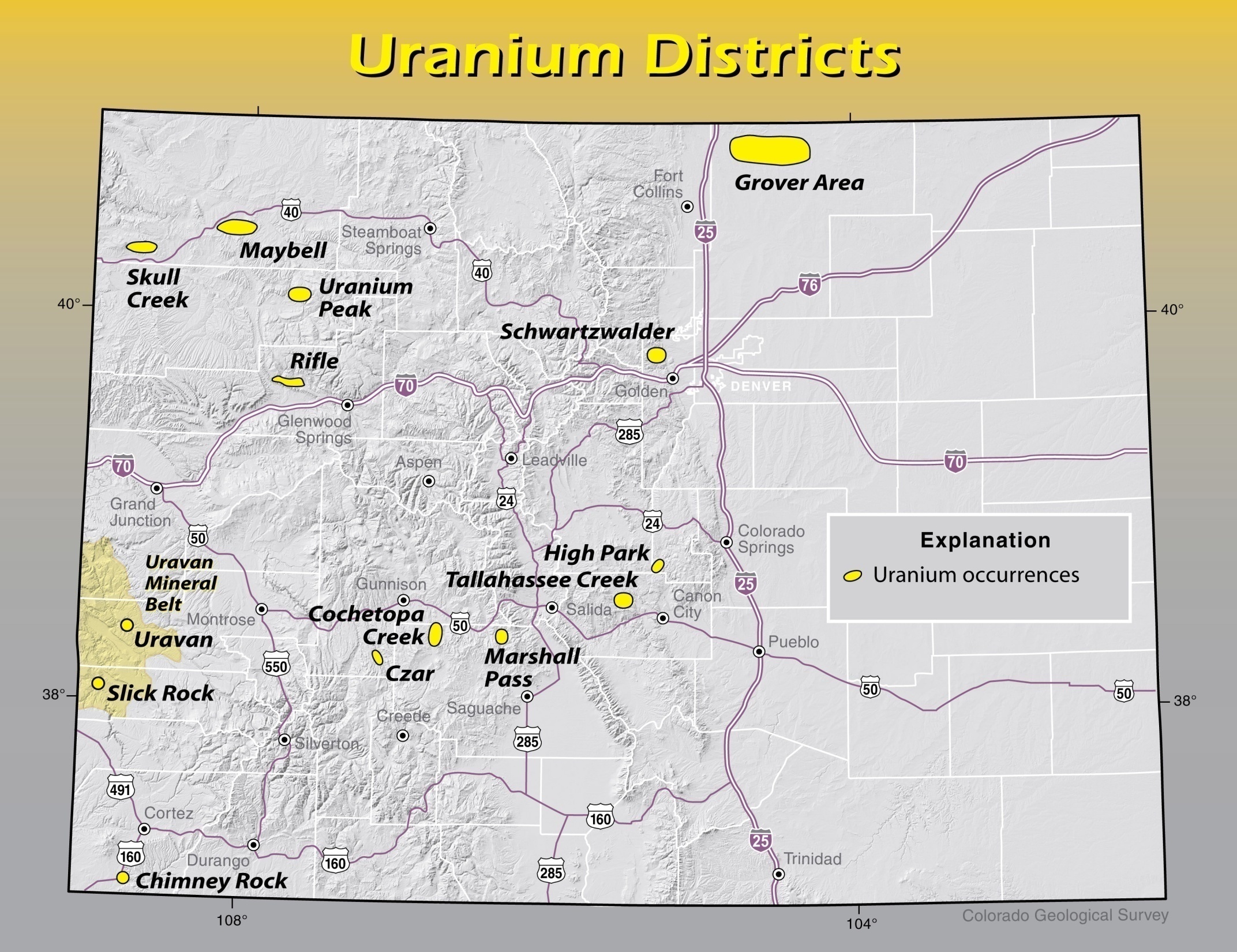 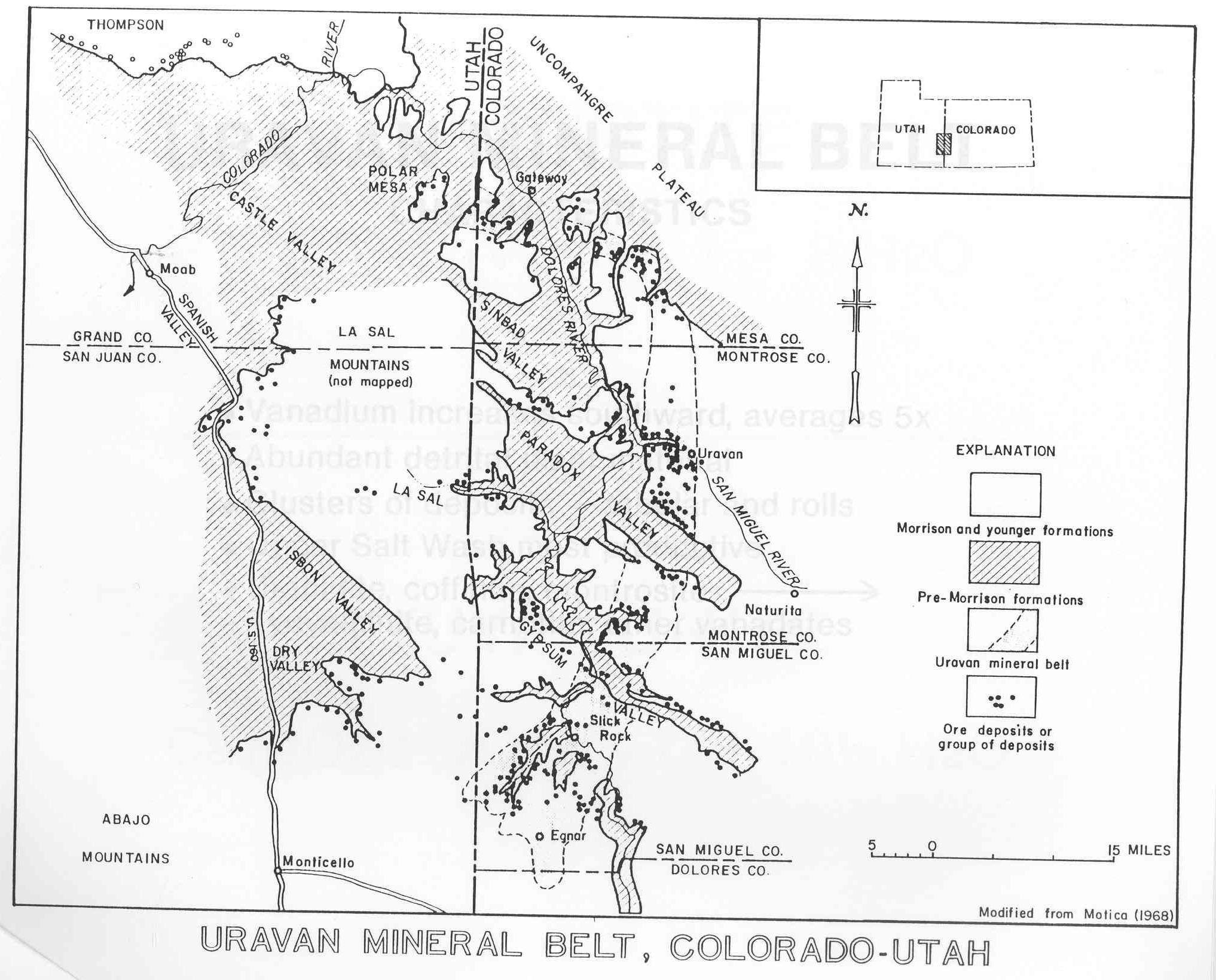 Energy Fuels Uravan projects (5/08)
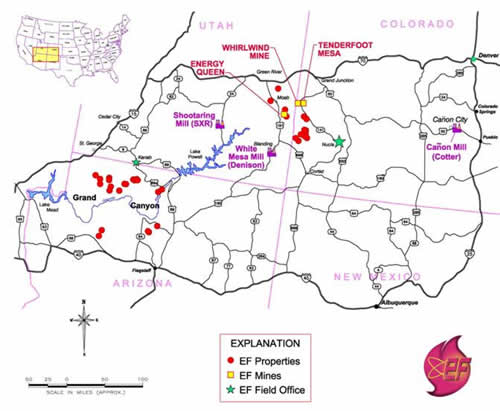 Energy Fuels Whirlwind Minesite GJFO EA 5/08
Energy Fuels Torbyn/ Peaches minesite
Existing energy fuels uranium minesite at tenderfoot mesa
Tenderfoot mesa from energy fuels Whirlwind minesite
Other Colorado Uranium Issues
Leasable Uranium
DOE Uranium    1948-1954  land orders  set aside known uranium mining areas for federal uranium supplies – leasable by AEC, now DOE. (specific  sites in Uravan mineral belt- Historic mining - conventional mining )
    Acquired lands (Bankhead –Jones lands) 
      All minerals are Leasable
 (Pawnee Grasslands -FS surf/ BLM mins  31  applications,.  In-Situ mining?)
Split Estate Issues
NOITL (notice of intent to locate)- letter to landowner (cc-BLM) 30 day segregation - prior to location of mining claim for surface owner contact.
     (approx . 700 , covering  29,000 acres)
If surf. owner agreement- same as federal lands
if no surf. owner agreement:  Full EA by BLM required for any claimant work on pvt. surf.                                                                                      Issue in South Park-   In-situ or conventional mining
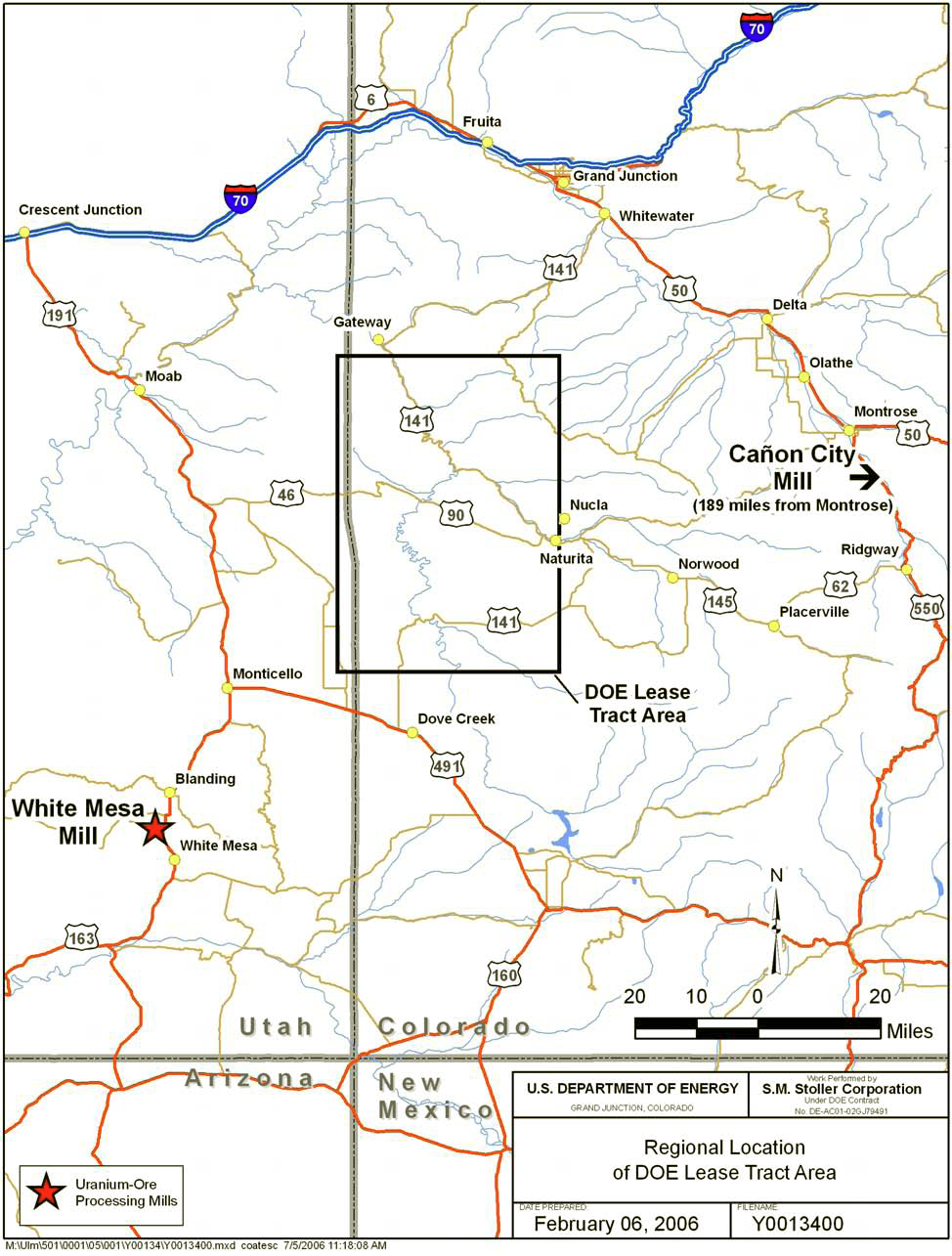 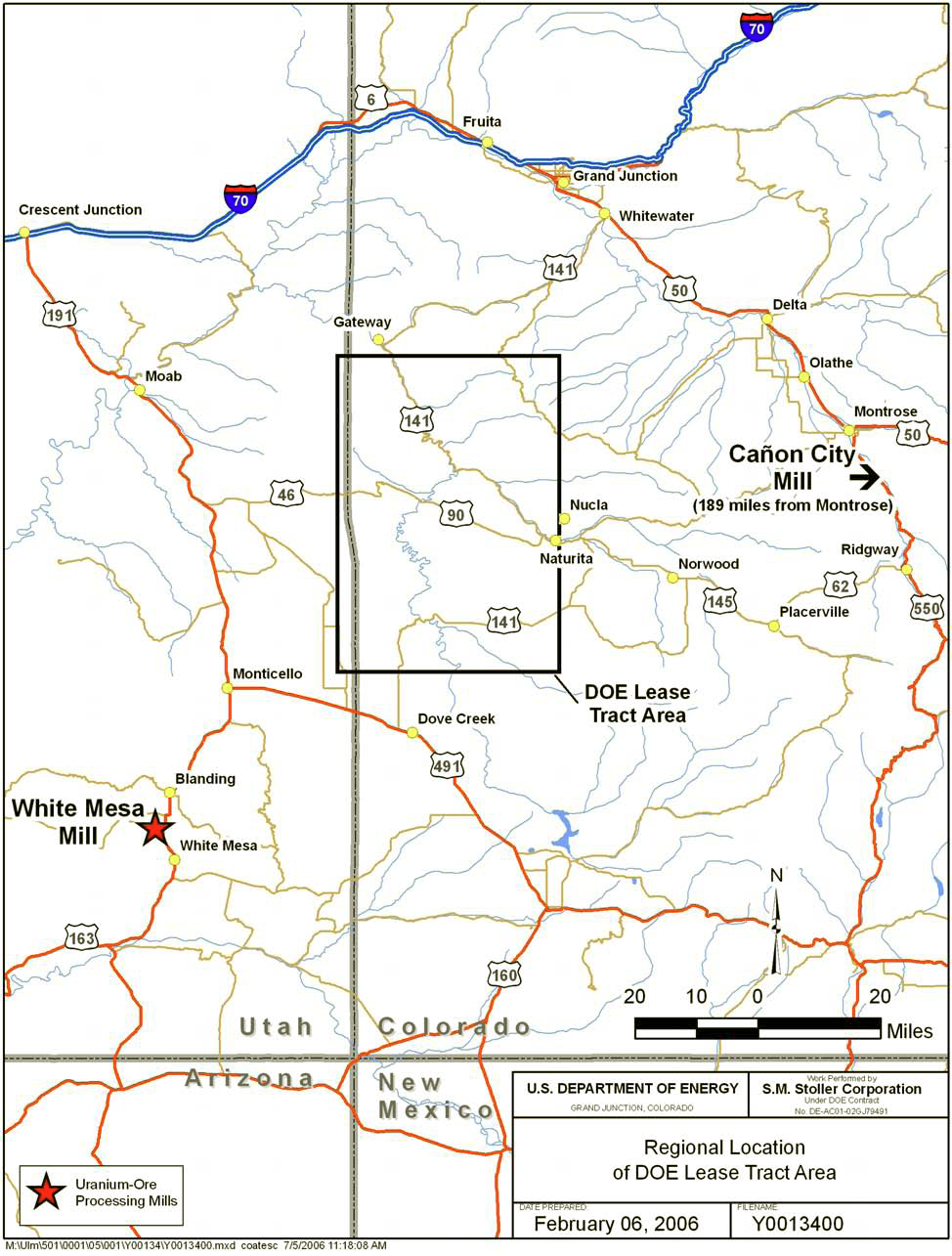 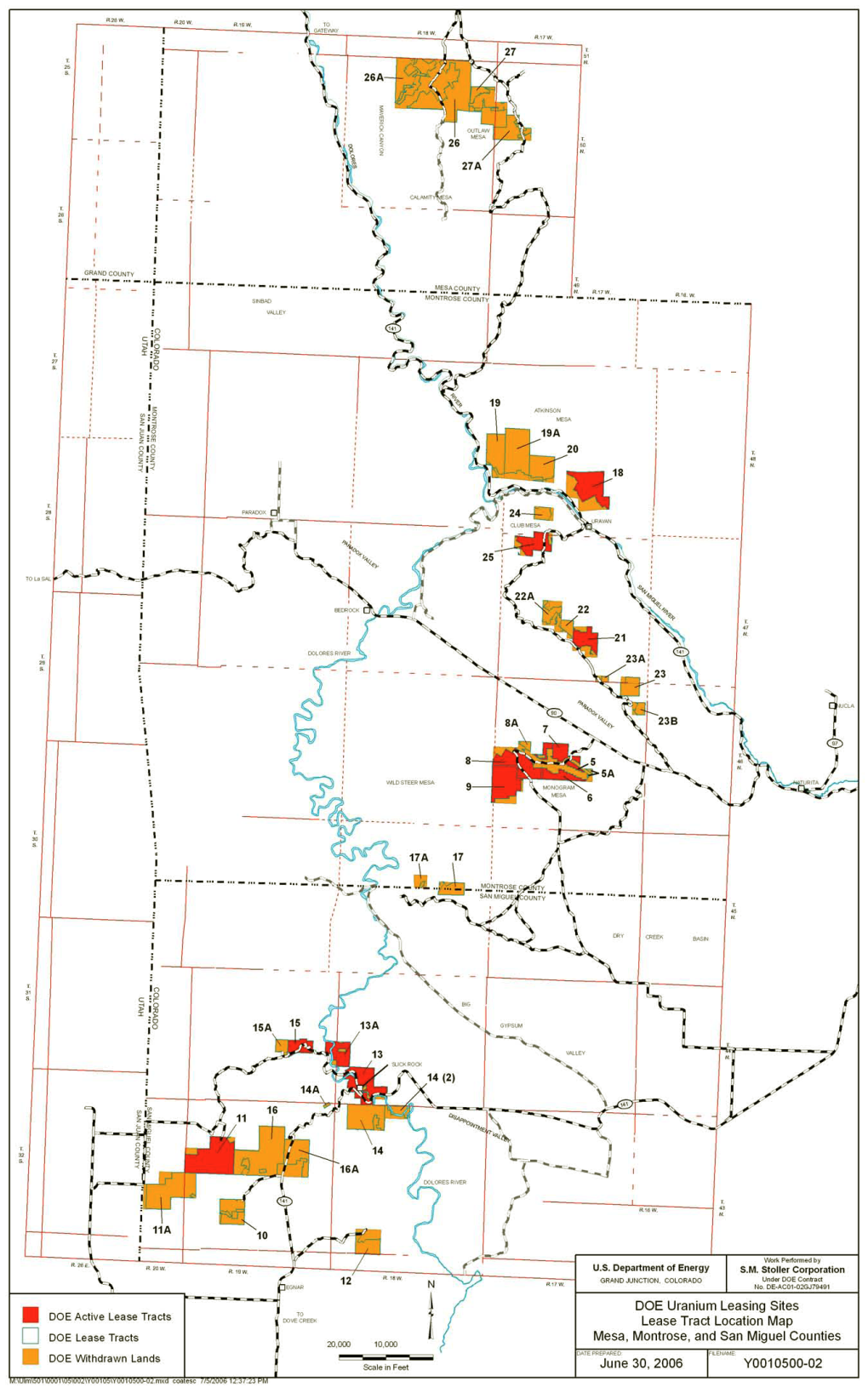 Emerging Uranium issues in Colorado
- lawsuits and appeals of POO EAs- 
DOE leasing EA now in court
BLM Whirlwind EA delayed 2 months with reviews, input, and So planning review prior to likely court appeal
NIMBY activity in San Miguel (Telluride) and San Juan (Durango/ Dolores) counties.
High Recreation use area (river SRMA, Scenic Bi-ways, Gateway resort)

Split Estate residential subdivisions on Known Uranium Deposits

In-Situ potential in Tertiary basins

FS surface (grassland) with leasable and locatable lands at known uranium deposits
Additional workload associated with adjacent DOE leases and coordination